Appropriations Used/Expended – Accrued vs. Disbursed
For USSGL Board
May 2020
Breaking out the BETC (Phase 1)
Federal entities have not been provided the necessary Business Event Type Codes (BETCs) to report the types of funding sources used in gross disbursements leading to an increased risk of reporting incorrect data on the Schedules of the General Fund of the United States (The Schedules). 
Created BETCs to provide more detailed classifications of disbursement transactions, which differentiate between gross disbursements of appropriations derived from the General Fund of the U.S. Government (General Fund) versus gross disbursements of appropriations and other budget authorities not derived from the General Fund.
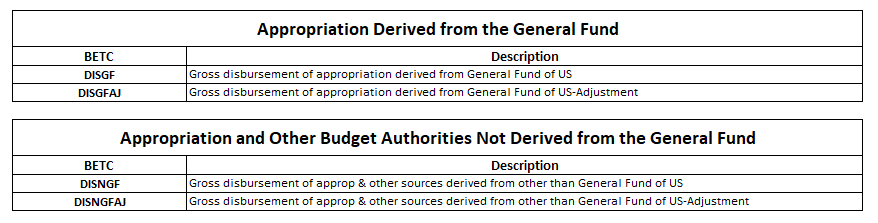 Logical Ties (Phase 2)
The general ledger of the General Fund is derived using the information entered in CARS via mapping rules. (i.e. TAS/BETC = USSGL).

Does DISGF = a USSGL ? 

Currently if accounts payable is recorded (no CARS activity) or if a disbursement is being made and a BETC is being recorded in CARS, the USSGL used is 310700. 
In order to ensure that DISGF in CARS agrees with USSGL usage a breakout in the current 310700  is needed:
310700 – Unexpended Appropriations Used – Accrued
310710 – Unexpended Appropriations Used - Disbursed
Breaking out the USSGL
Breaking out USSGL 310700 between disbursed and accrued allows certain appropriations used information to be fed to the General Fund through CARS:
310700 – Unexpended Appropriations Used – Accrued
Used when BETCs are not being reported in CARS (No BETC)
General Fund will receive these balances via quarterly entity submission form
310710 – Unexpended Appropriations Used – Disbursed
Used when DISGF BETC is being reported in CARS
Entities will no longer have to provide this information when they are using the DISGF BETC
This also creates the tie point highlighted earlier: 

DISGF = 310710
Other Side of the Entry
The same logic applies to USSGL 570000 Expended Appropriations:
570000 – Expended Appropriations – Accrued
570010 – Expended Appropriations – Disbursed 
Reciprocal USSGLs (GF USSGLs) broken out as well.
Impact on Reciprocal Categories?
General Fund of the U.S. Government
General Fund Mailbox
GeneralFund@fiscal.treasury.gov